ESTUDIOS
BATISTE DUMAS
CENTRO EDUCATIVO | Título
2000
2004
Especialista en Marketing
Lorem ipsum dolor sit amet, consectetur adipiscing elit.
CENTRO EDUCATIVO | Título
2000
2004
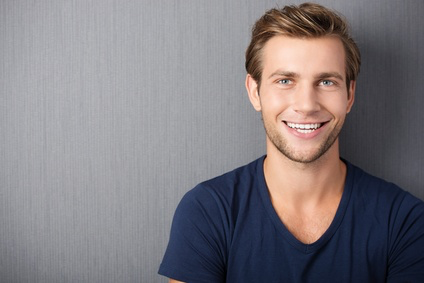 Lorem ipsum dolor sit amet, consectetur adipiscing elit.
CENTRO EDUCATIVO | Título
2000
2004
Lorem ipsum dolor sit amet, consectetur adipiscing elit.
EXPERIENCIA LABORAL
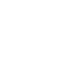 000 111 333 / 000 222 444
Lorem ipsum dolor sit amet, consectetur adipiscing elit. Morbi tristique sapien nec nulla rutrum imperdiet. Nullam faucibus augue id velit luctus maximus. Interdum et malesuada fames ac ante ipsum primis in faucibus.
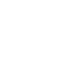 name@mail.com
EMPRESA
PUESTO
2000 - 2004
12 Street Name, Madrid
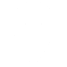 Facebook.com/name
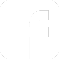 LinkedIn.com/name
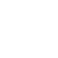 Lorem ipsum dolor sit amet, consectetur adipiscing elit. Morbi tristique sapien nec nulla rutrum imperdiet. Nullam faucibus augue id velit luctus maximus. Interdum et malesuada fames ac ante ipsum primis in faucibus.
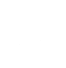 Instagram.com/name
EMPRESA 
PUESTO
2000 - 2004
PERFIL
Lorem ipsum dolor sit amet, consectetur adipiscing elit. Morbi tristique sapien nec nulla rutrum imperdiet. Nullam faucibus augue id velit luctus maximus. Interdum et malesuada fames ac ante ipsum primis in faucibus. Etiam bibendum, ante nec luctus posuere, odio enim semper tortor, id eleifend mi ante vitae ex. Sed molestie varius erat a aliquet.
Lorem ipsum dolor sit amet, consectetur adipiscing elit. Morbi tristique sapien nec nulla rutrum imperdiet. Nullam faucibus augue id velit luctus maximus. Interdum et malesuada fames ac ante ipsum primis in faucibus.
EMPRESA 
PUESTO
2000 - 2004
IDIOMAS
HABILIDADES
Inglés
Francés
Negocios
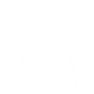 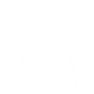 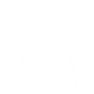 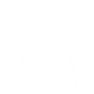 Alemán
Marketing
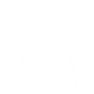 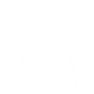 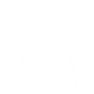 Italiano
Administración
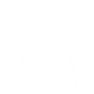 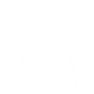 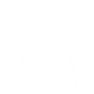 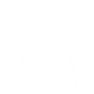 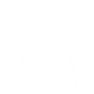